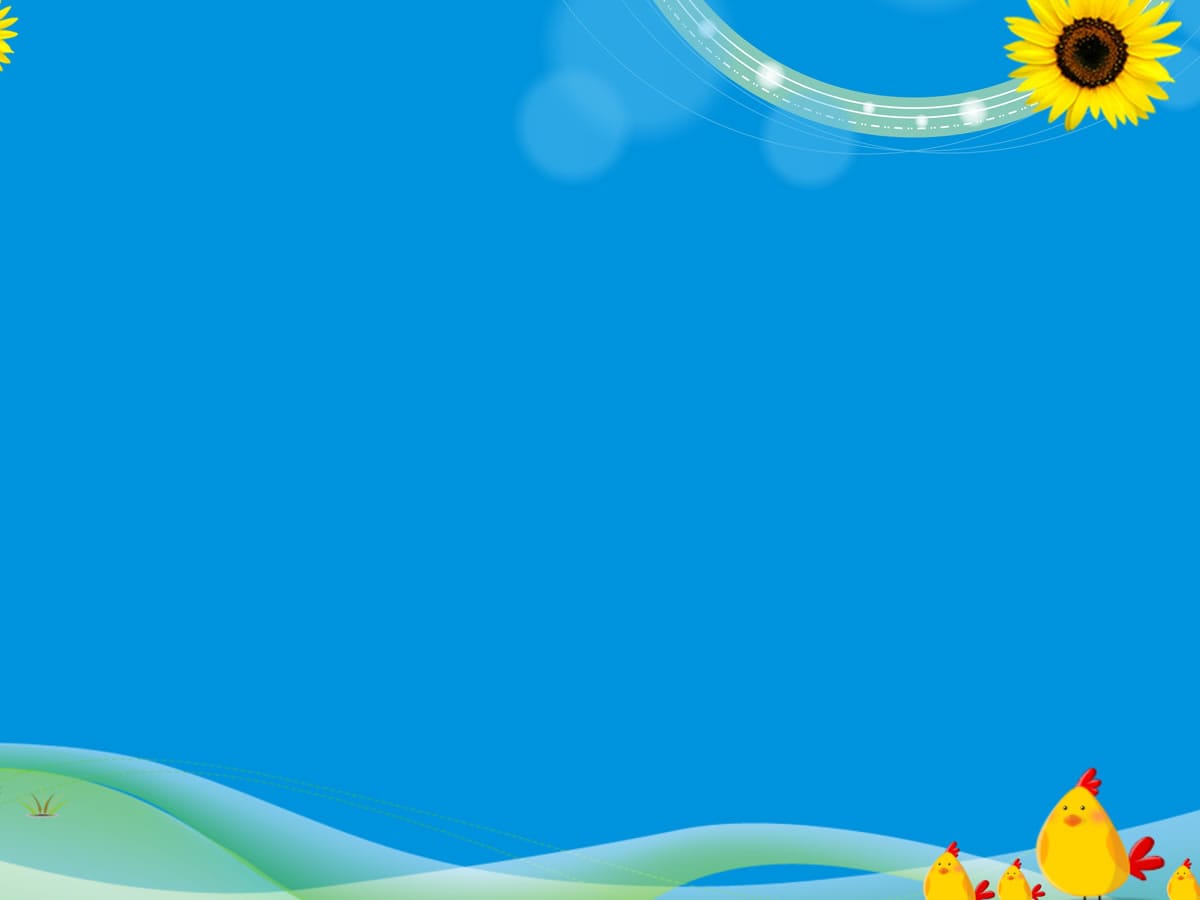 TRƯỜNG TIỂU HỌC ĐÔ  THỊ VIỆT HƯNG
THỂ DỤC 2: TUẦN 9 – TIẾT 18
ÔN BÀI TDPTC
ĐIỂM SỐ 1-2, 1-2 THEO ĐH HÀNG NGANG
GV: Trương Thị Yến
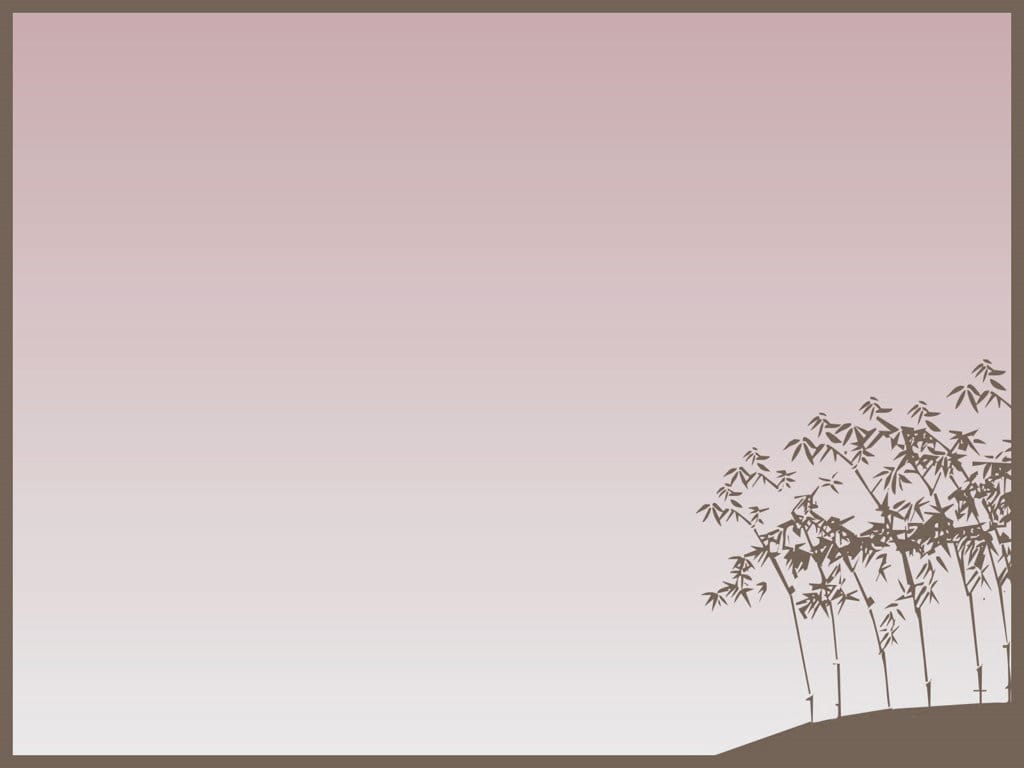 Khởi động.
Dậm chân di chuyển ĐH hàng ngang khởi động theo nhạc.
Xoay các khớp: cổ, vai, hông, gối, cổ tay, cổ chân 1l(2x8n)
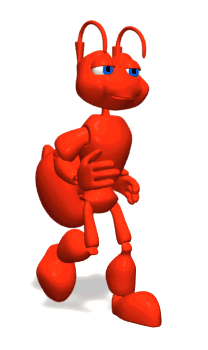 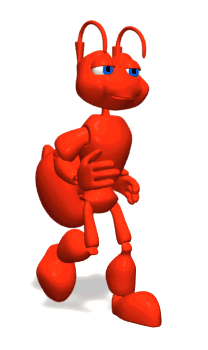 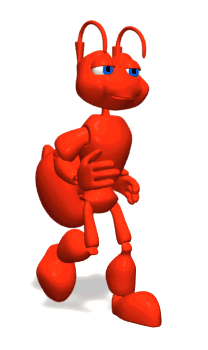 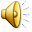 II. Cơ bản
1. Ôn bài TDPTC.
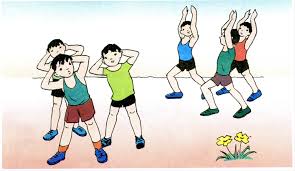 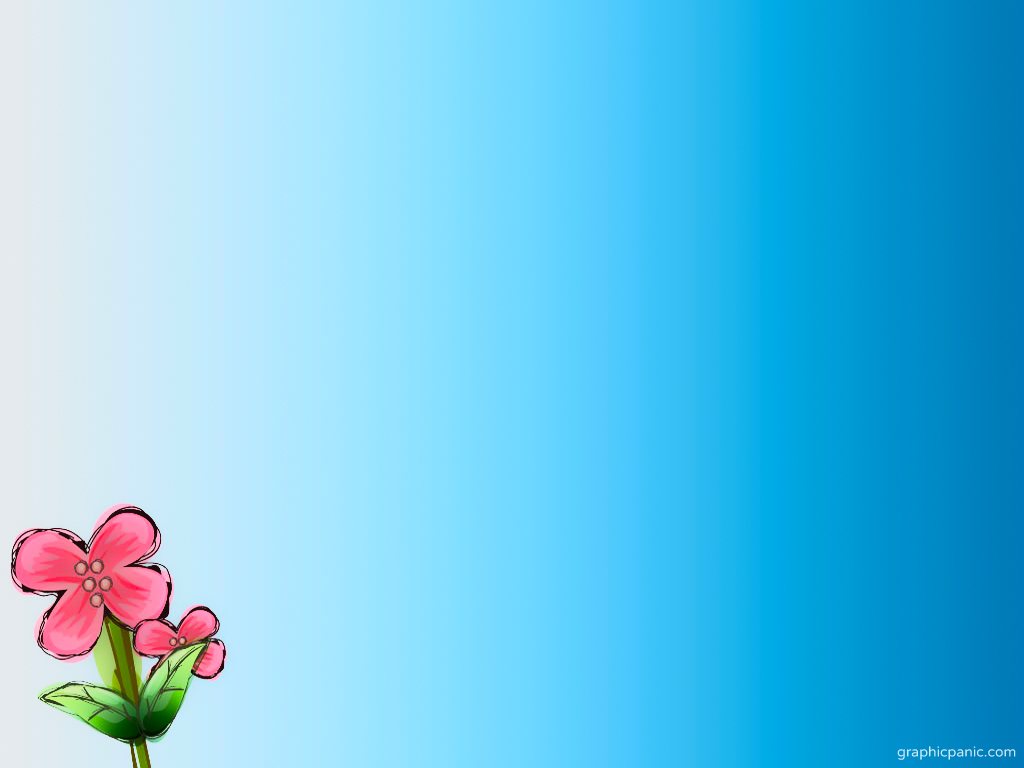 * Chú ý chung
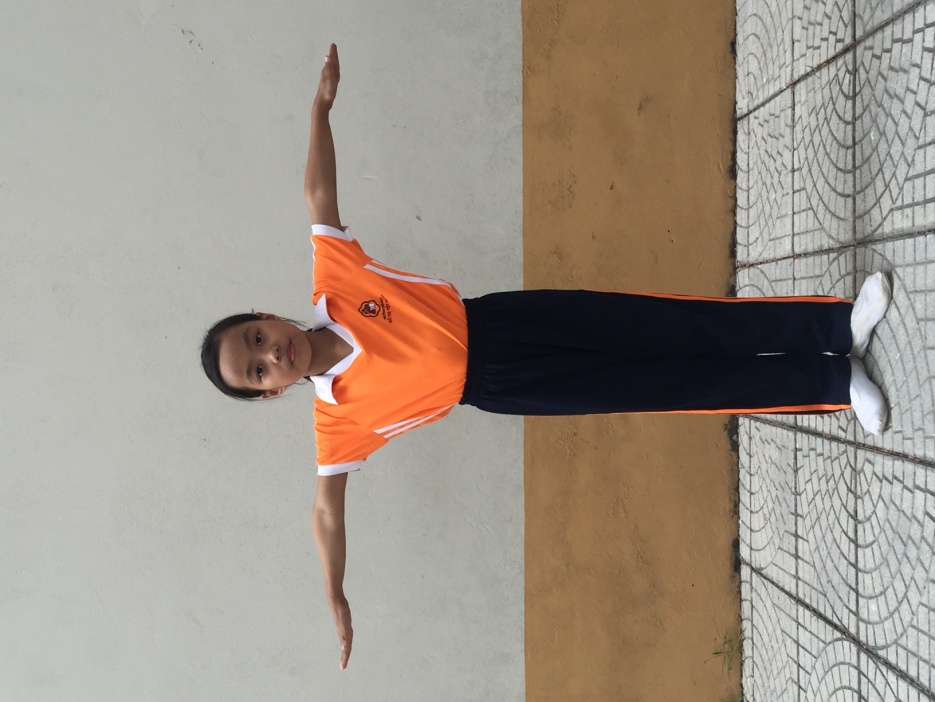 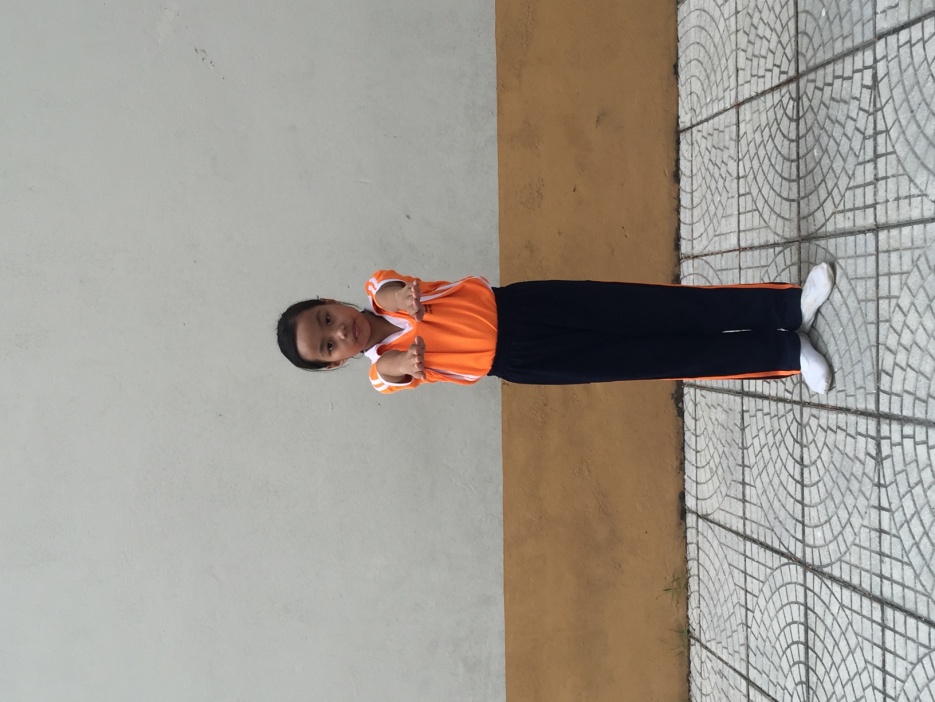 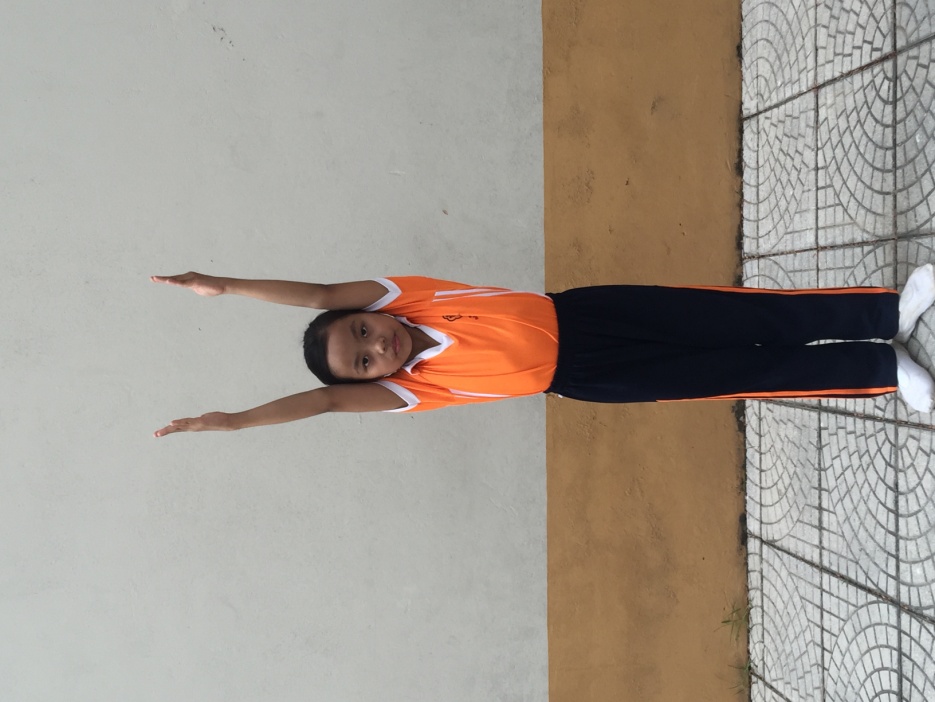 * Những điểm sai thường mắc
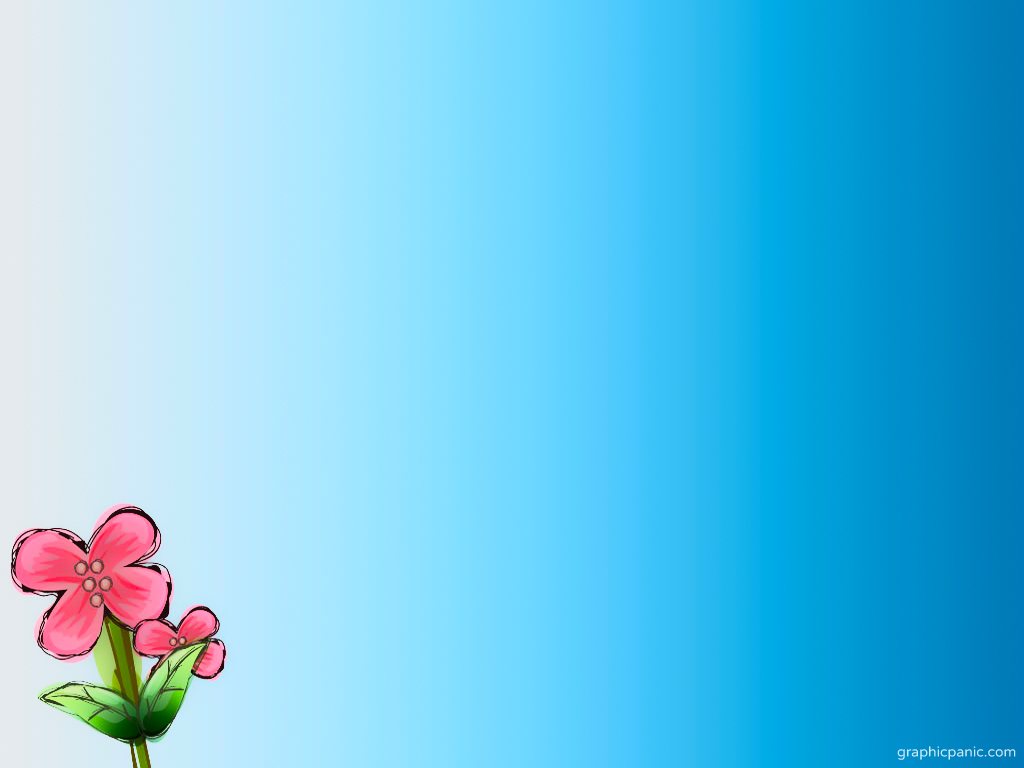 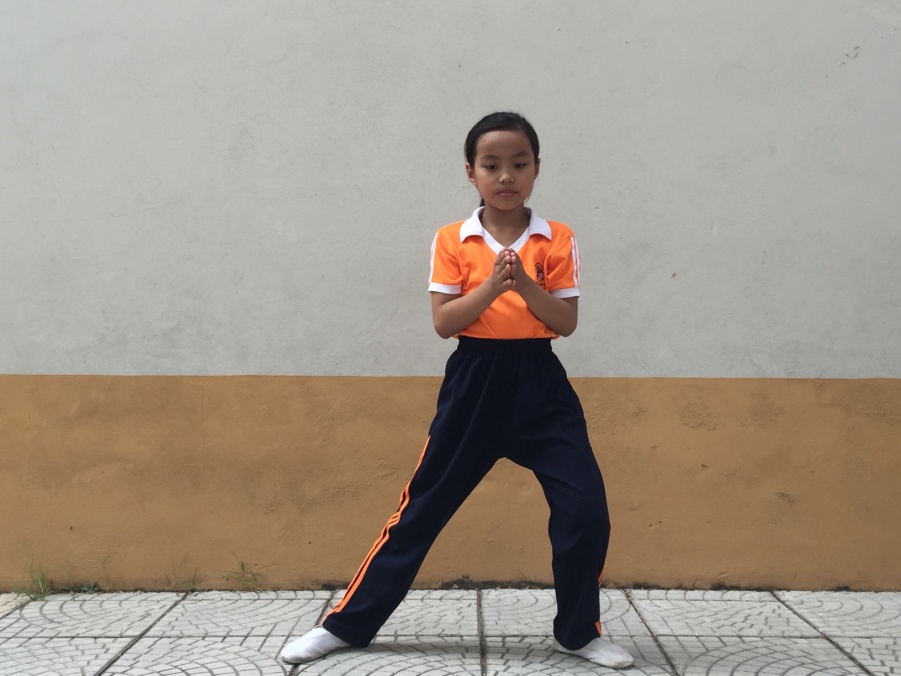 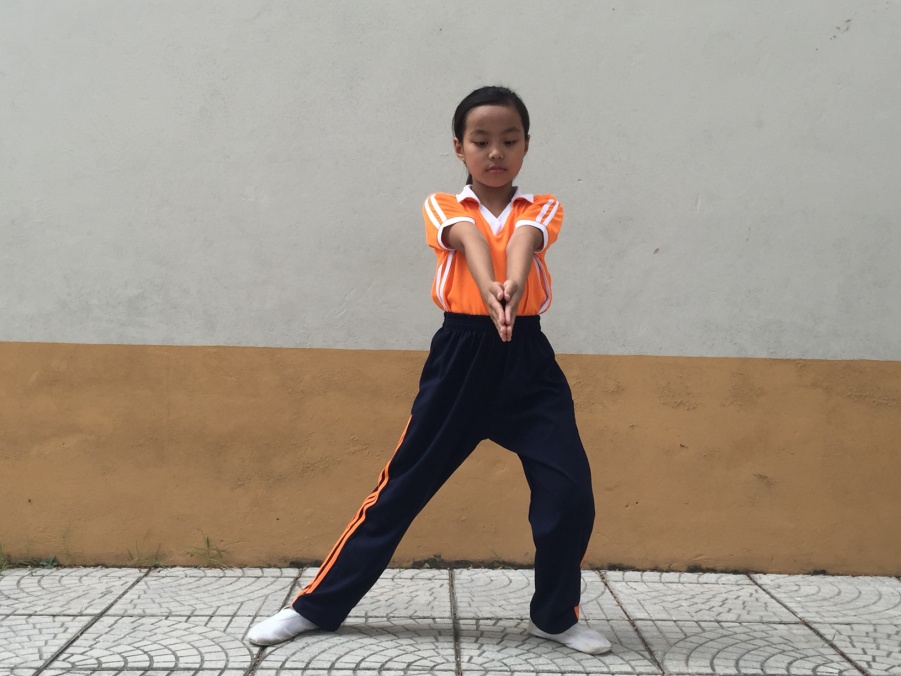 ĐỘNG TÁC CHÂN
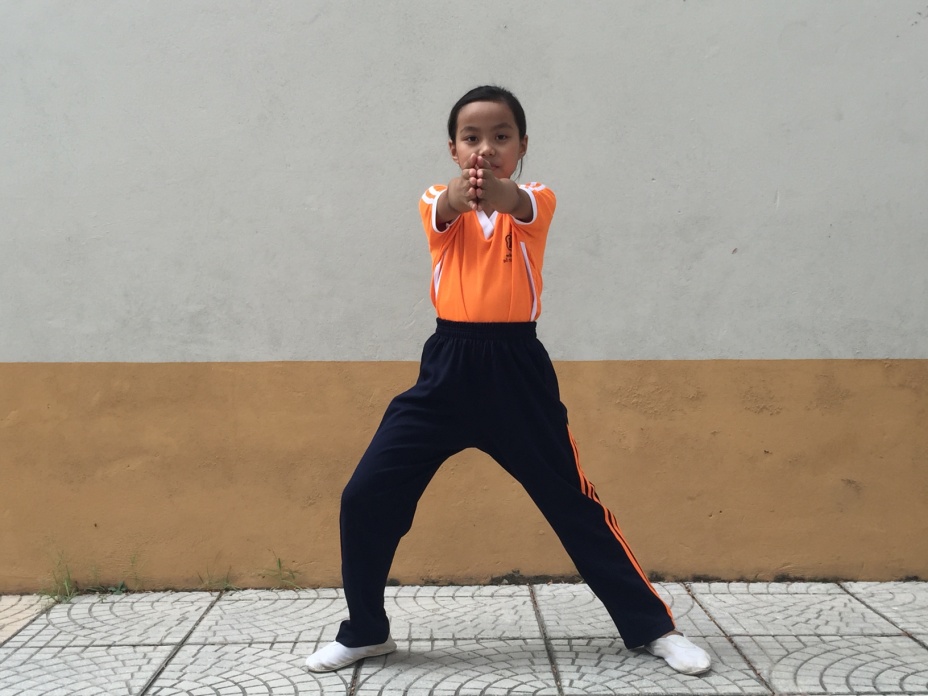 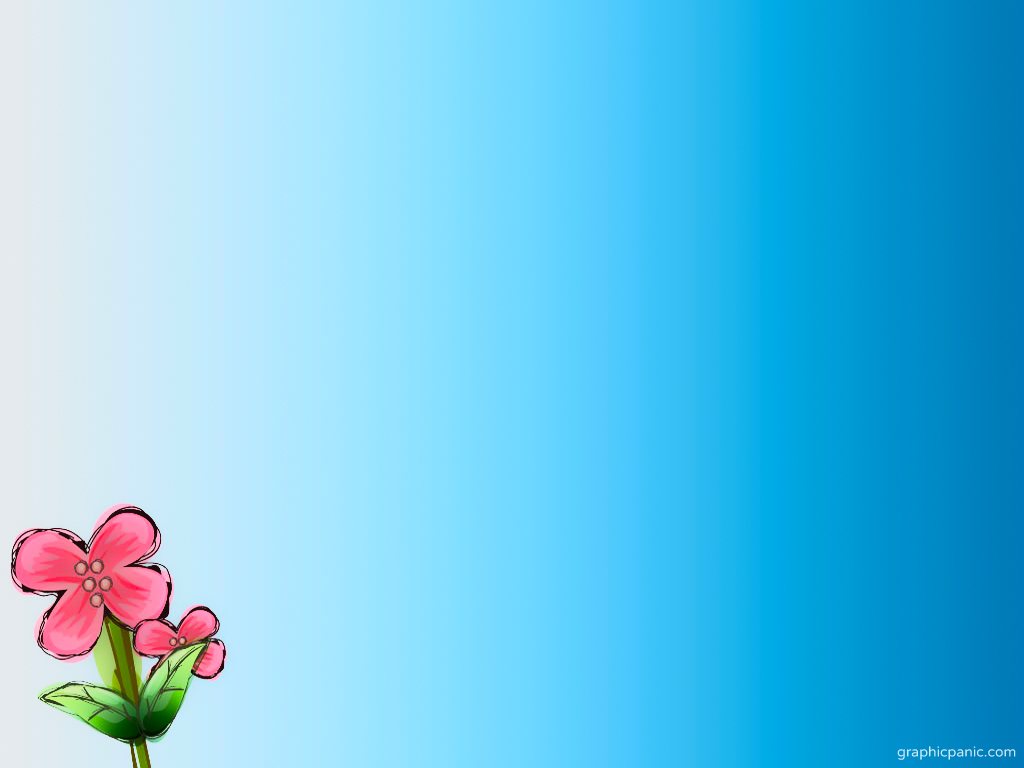 * Những điểm sai thường mắc
ĐỘNG TÁC LƯỜN
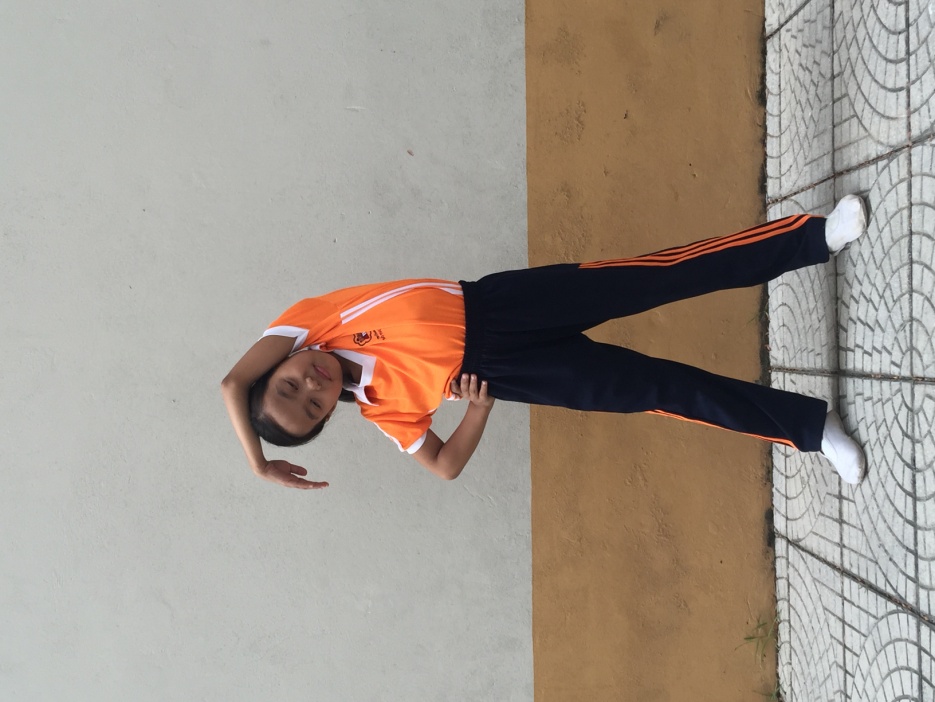 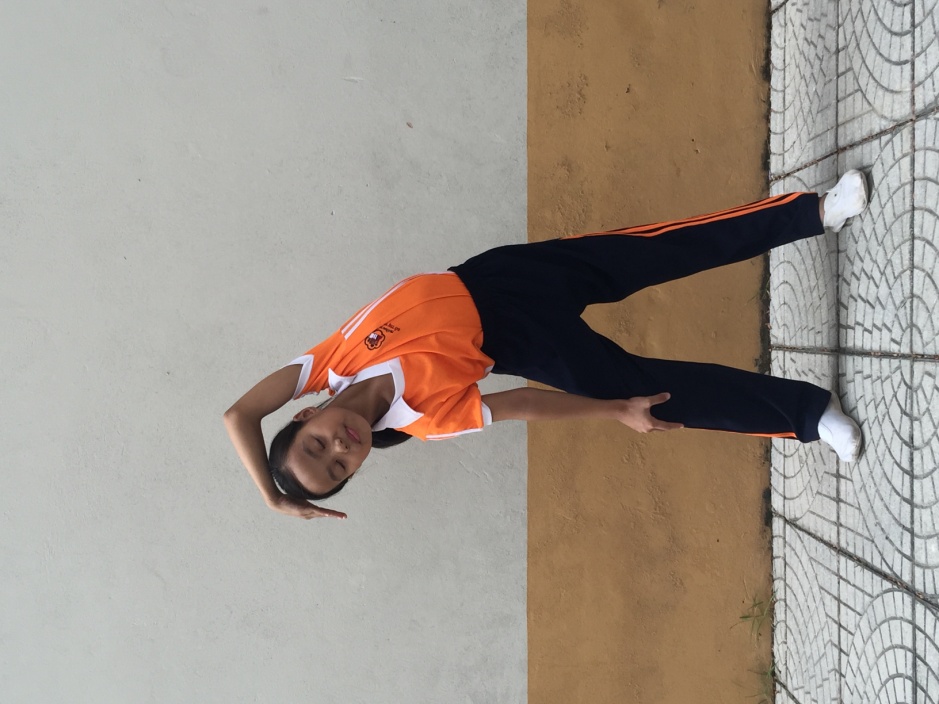 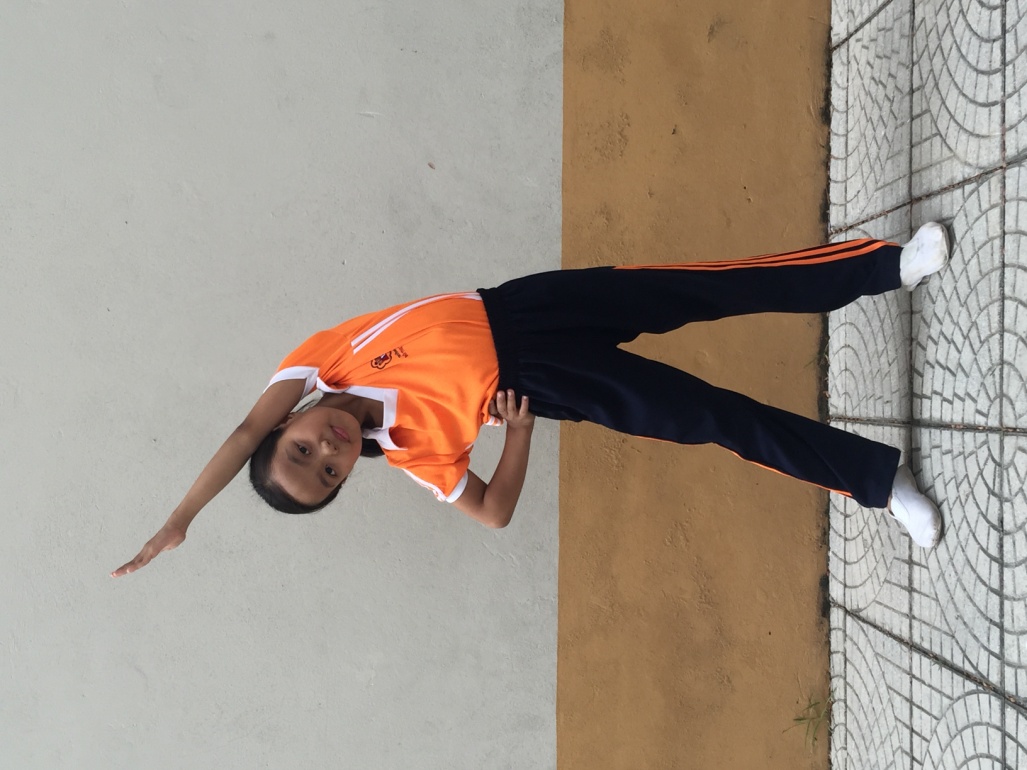 * Những điểm sai thường mắc
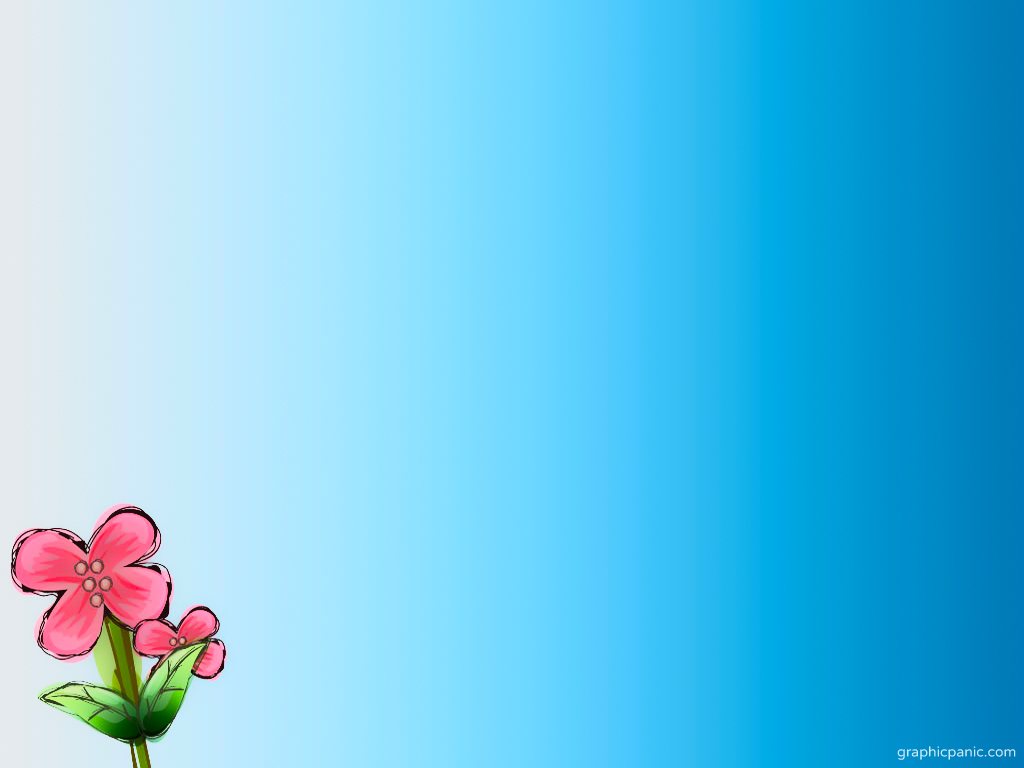 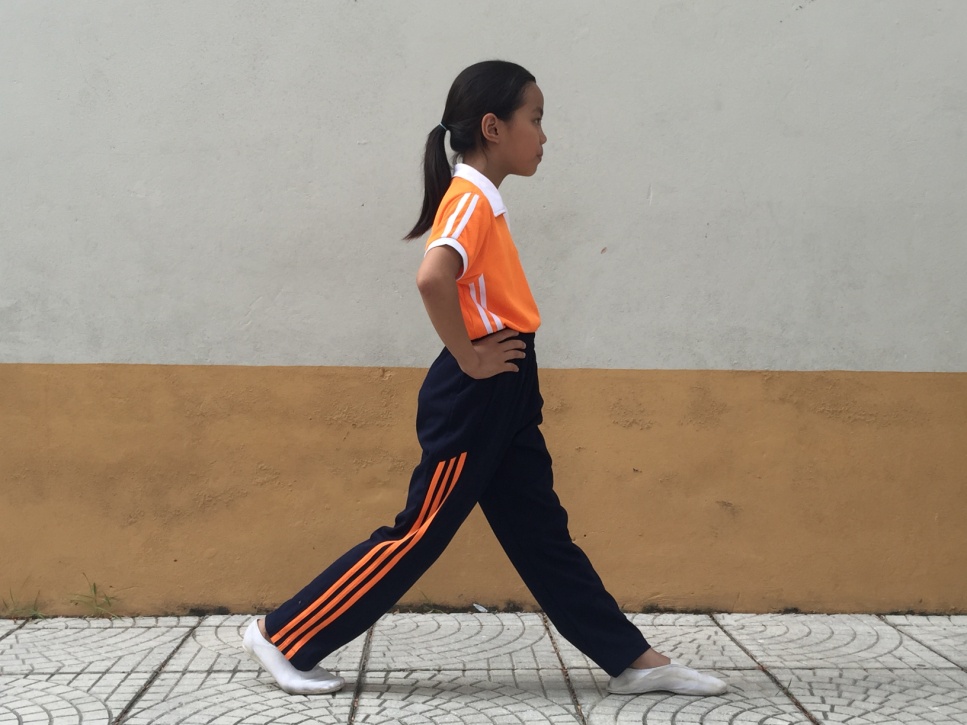 TOÀN THÂN
ĐỘNG TÁC
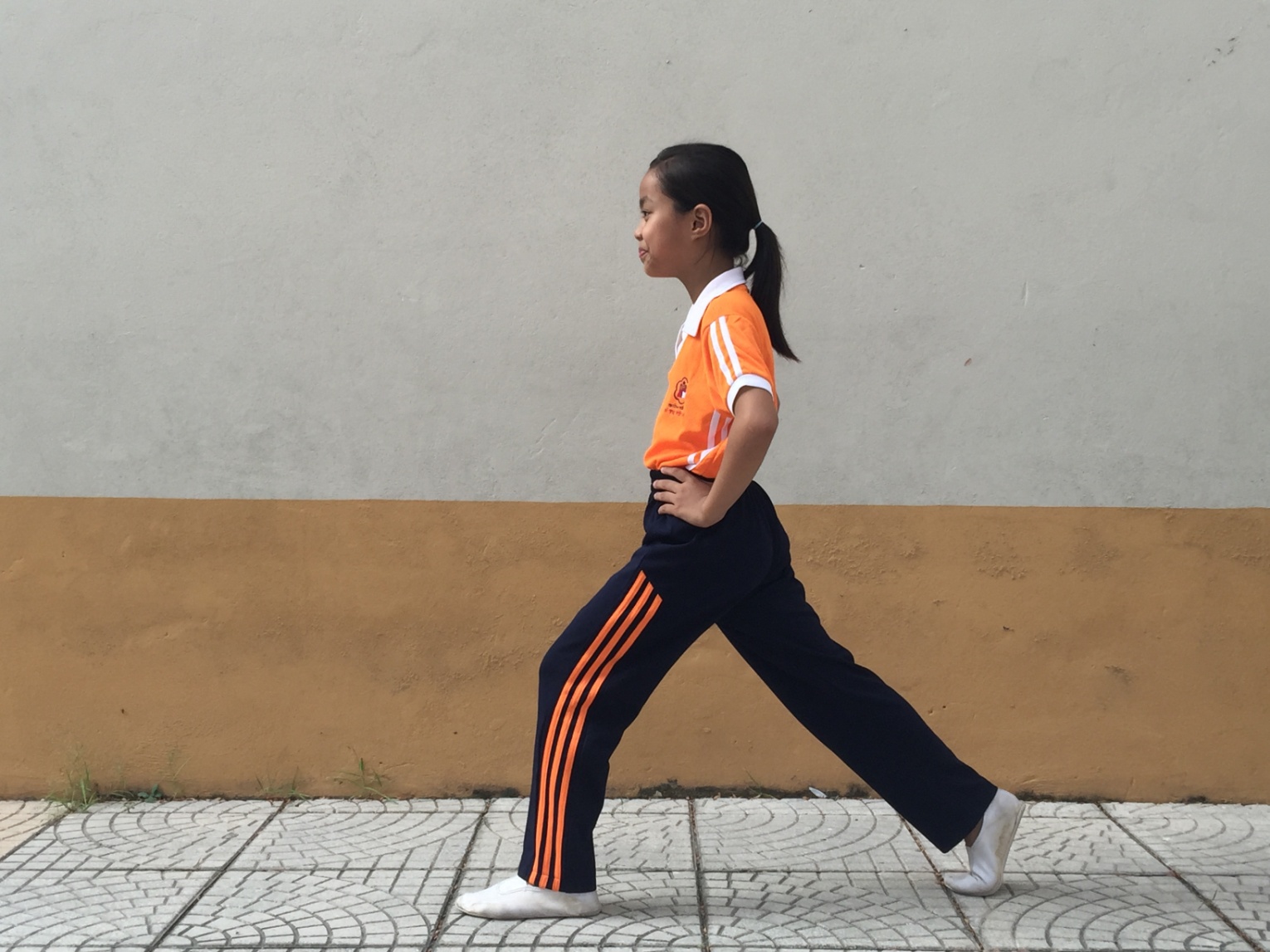 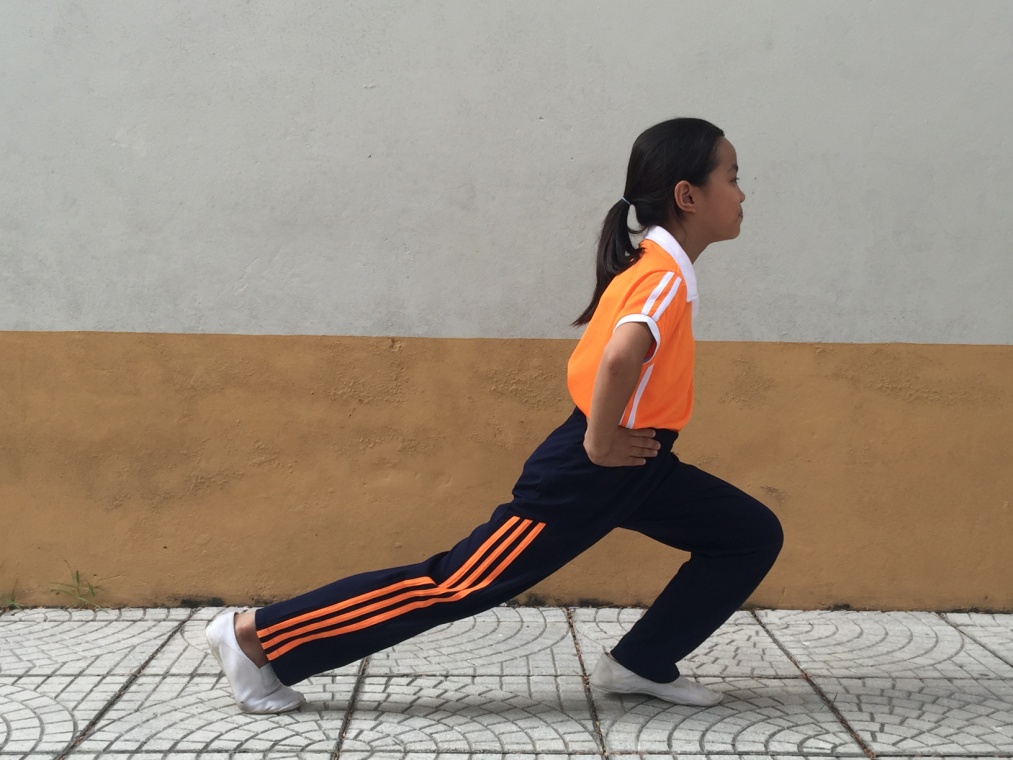 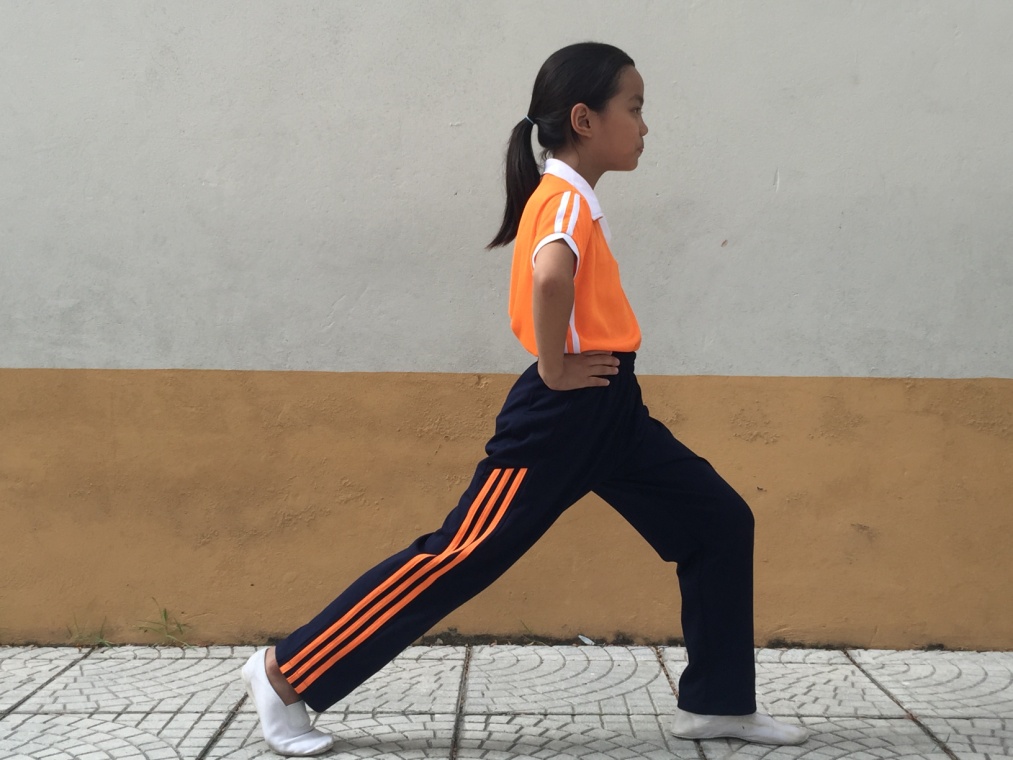 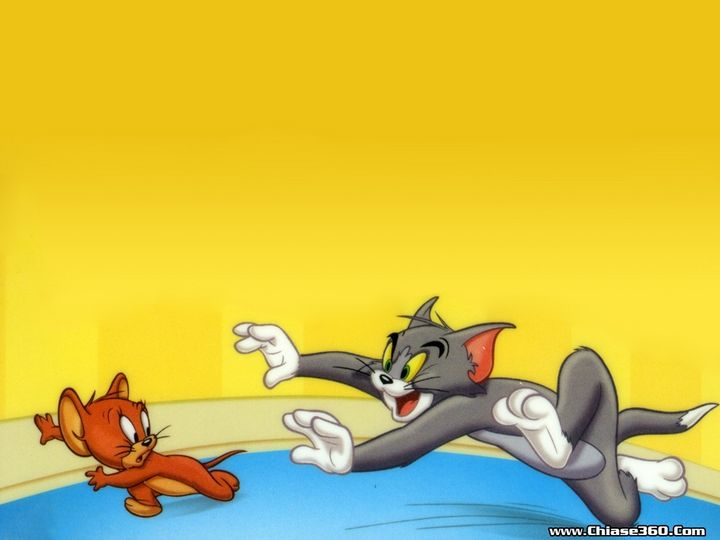 2. Điểm số 1-2, 1-2 theo ĐH hàng ngang
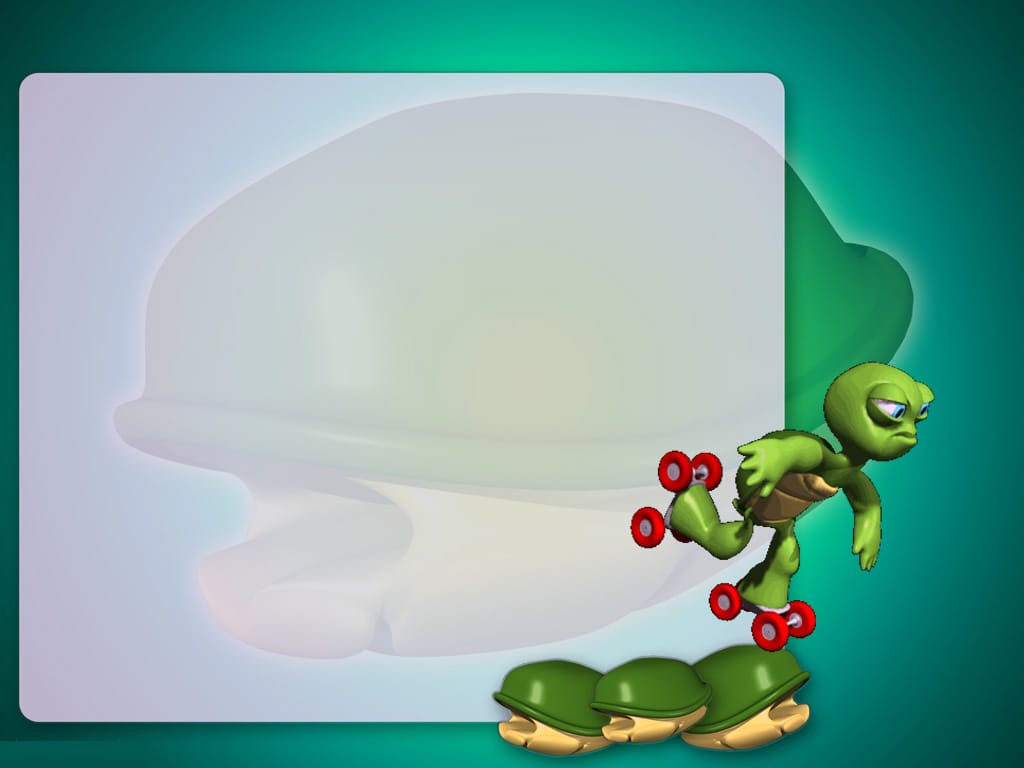 3. Trò chơi: “ Nhanh lên bạn ơi”
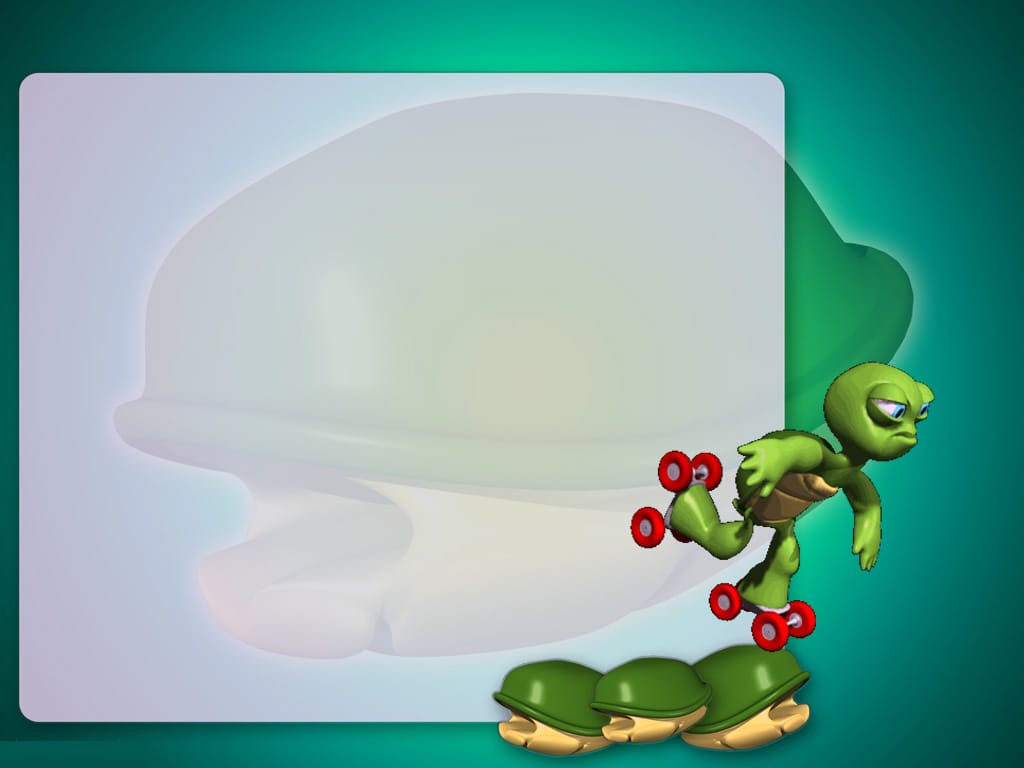 3. Kết thúc
- Thả lỏng
- Em hãy nhắc lại nội dung bài học ngày hôm nay?
 Nêu tên các động tác bài TDPTC?
- Xuống lớp
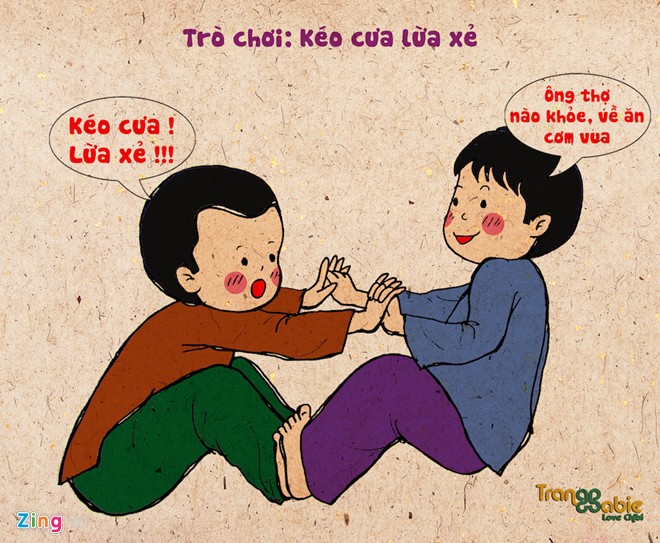 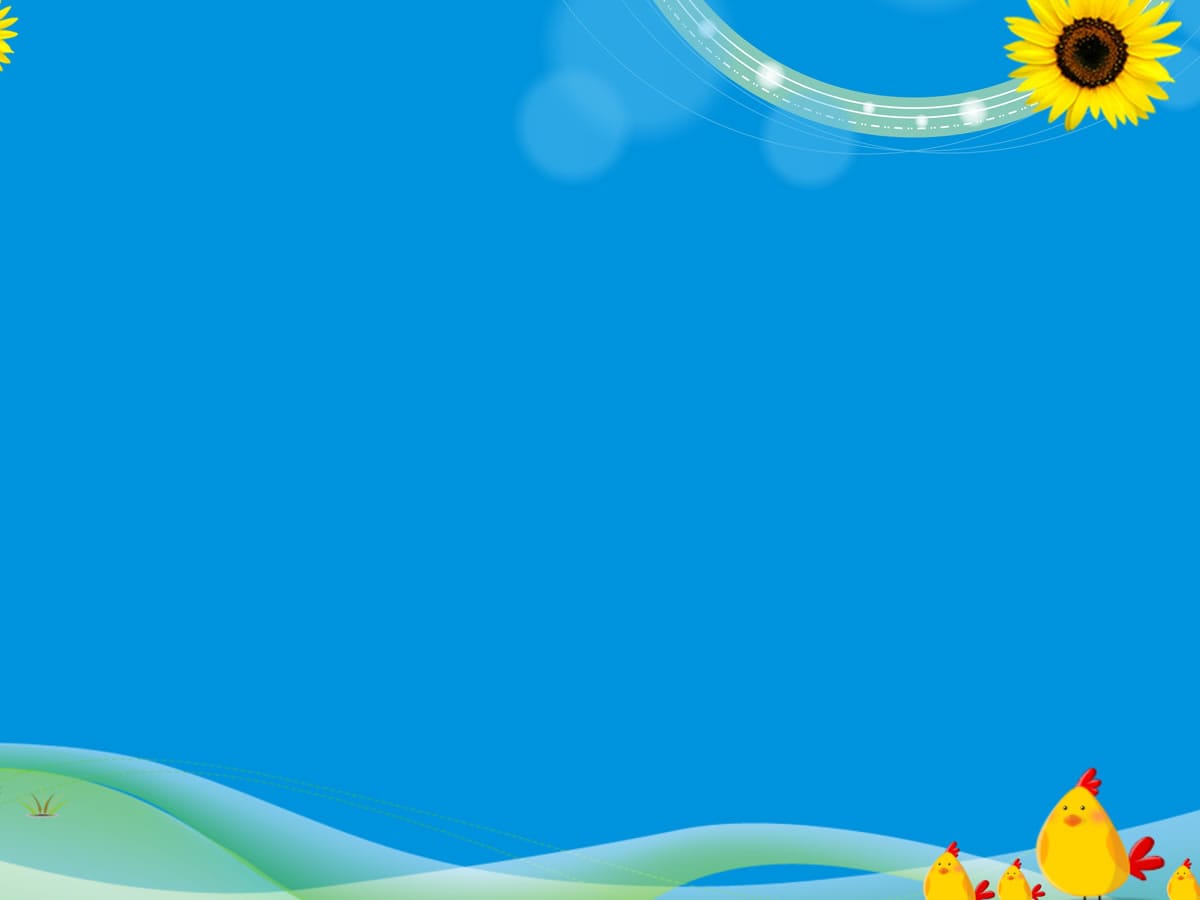 CHÚC CÁC EM HỌC TẬP TỐT !